Κ Ε Ρ Α Μ Ι Κ Ο
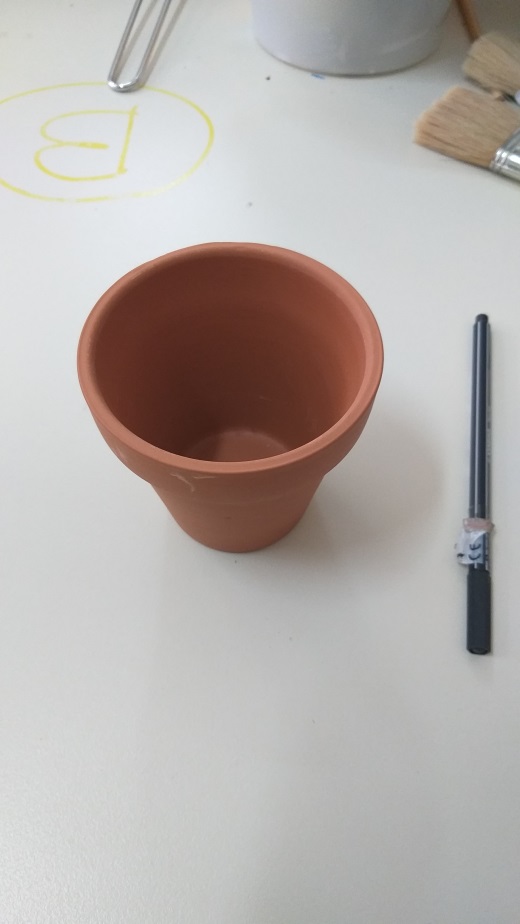 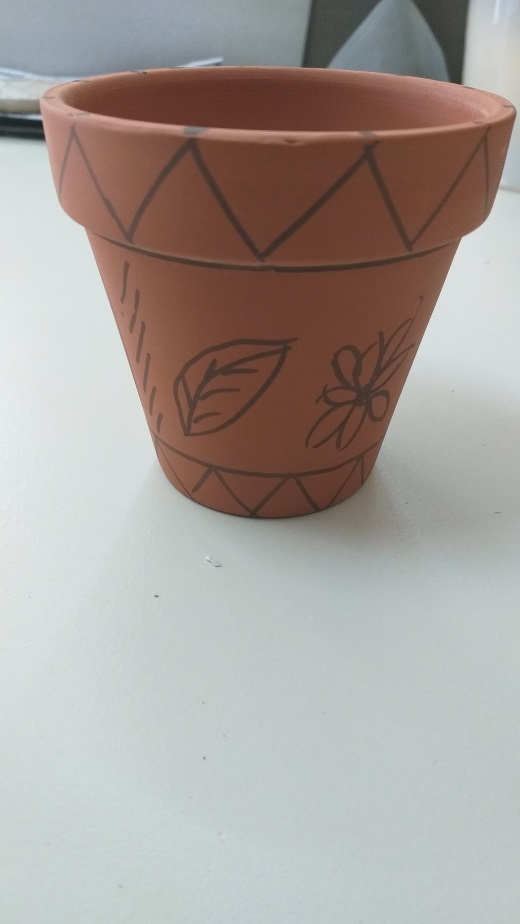 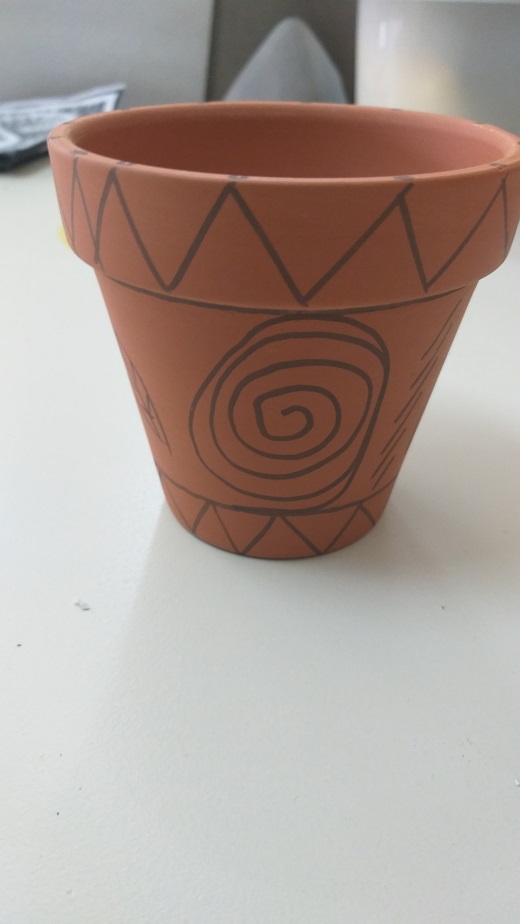 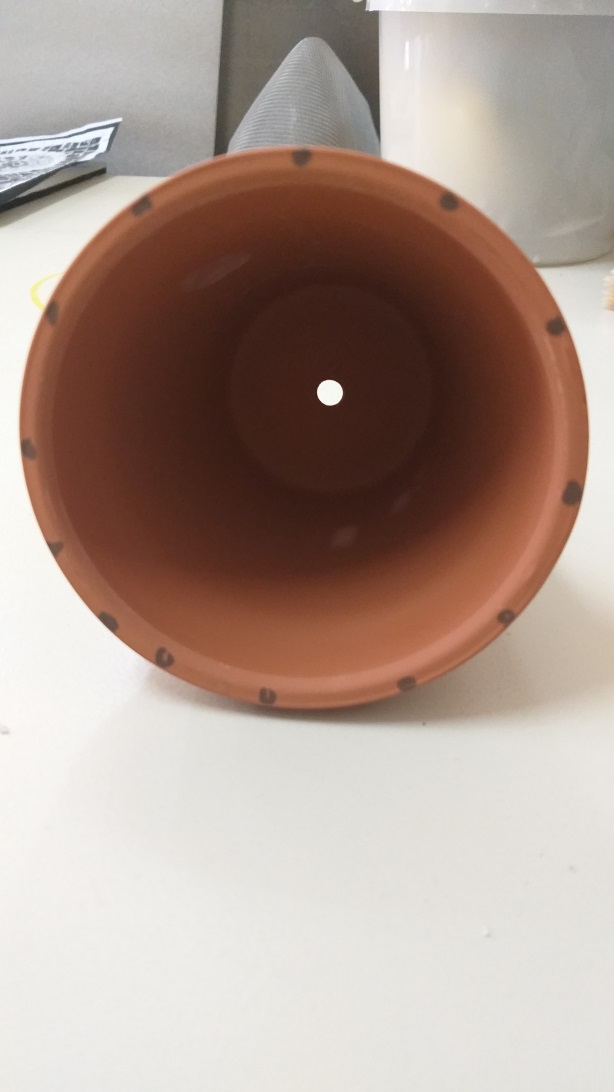 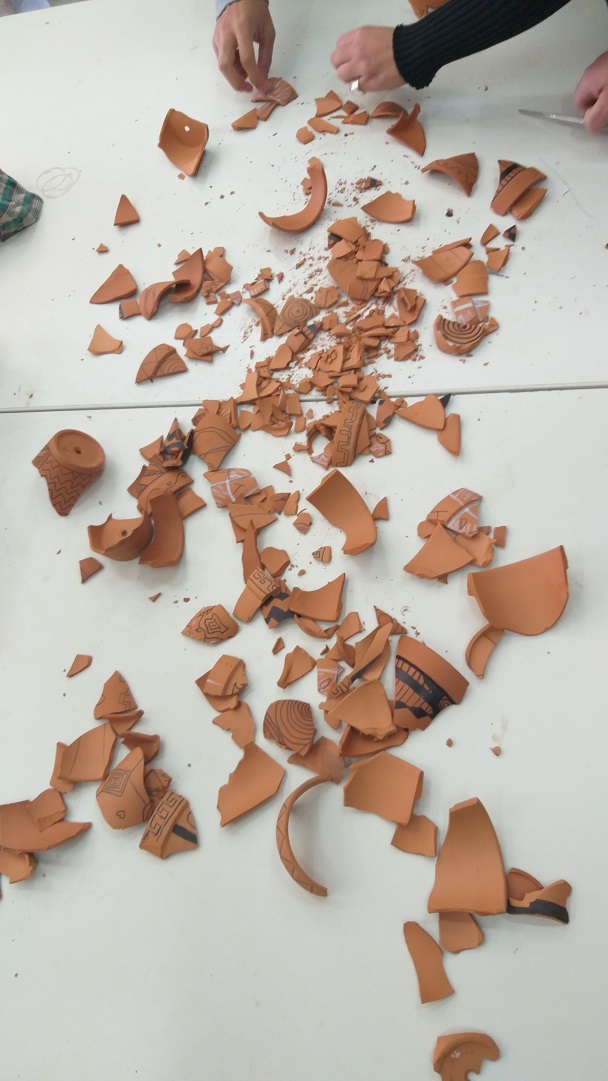 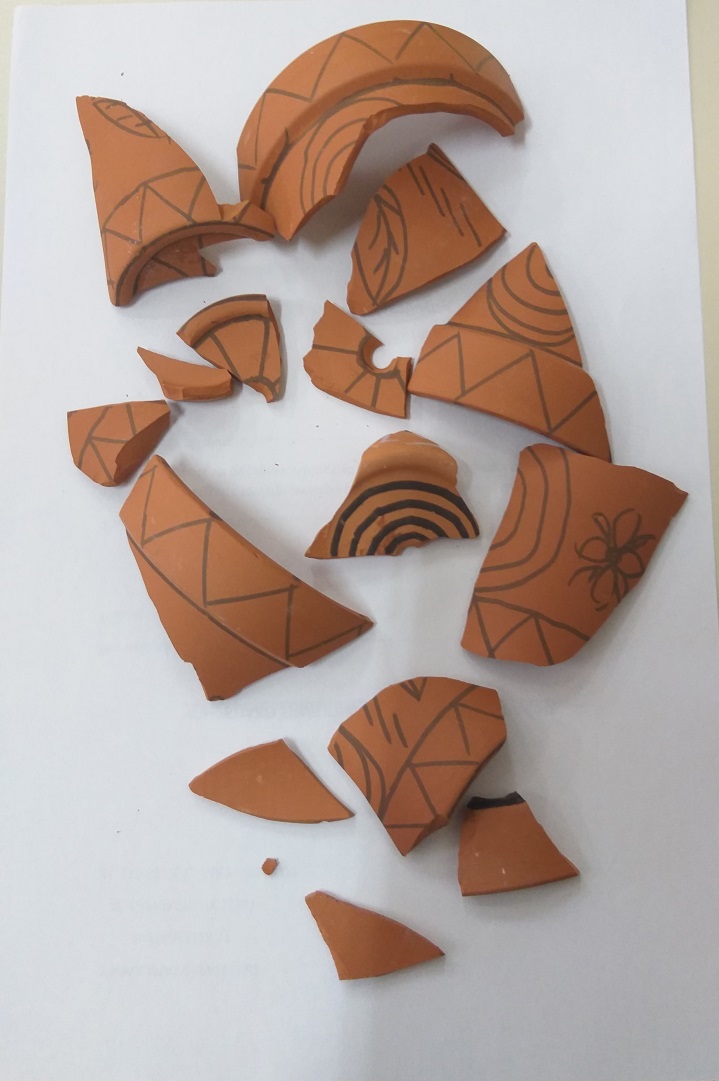 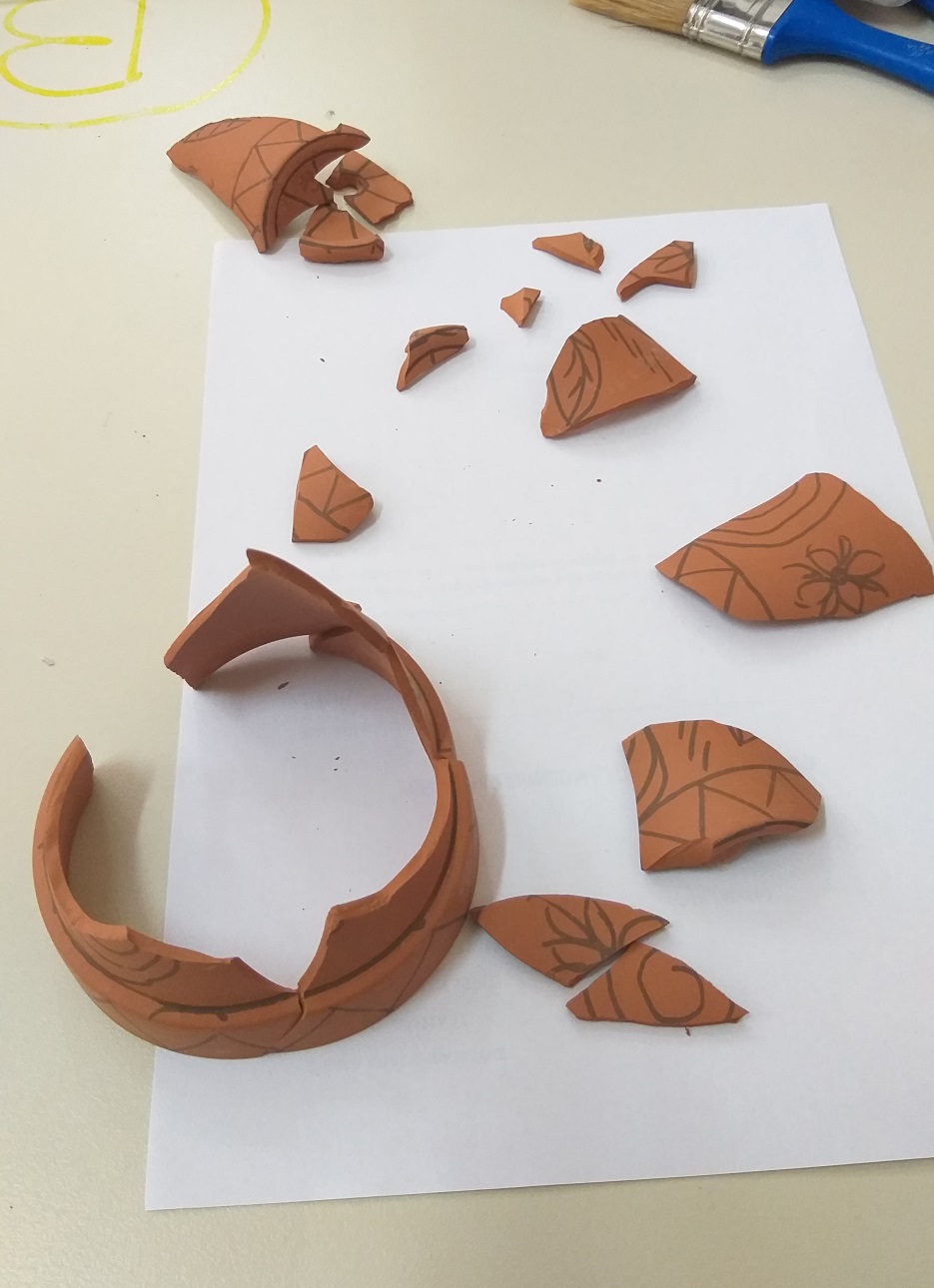 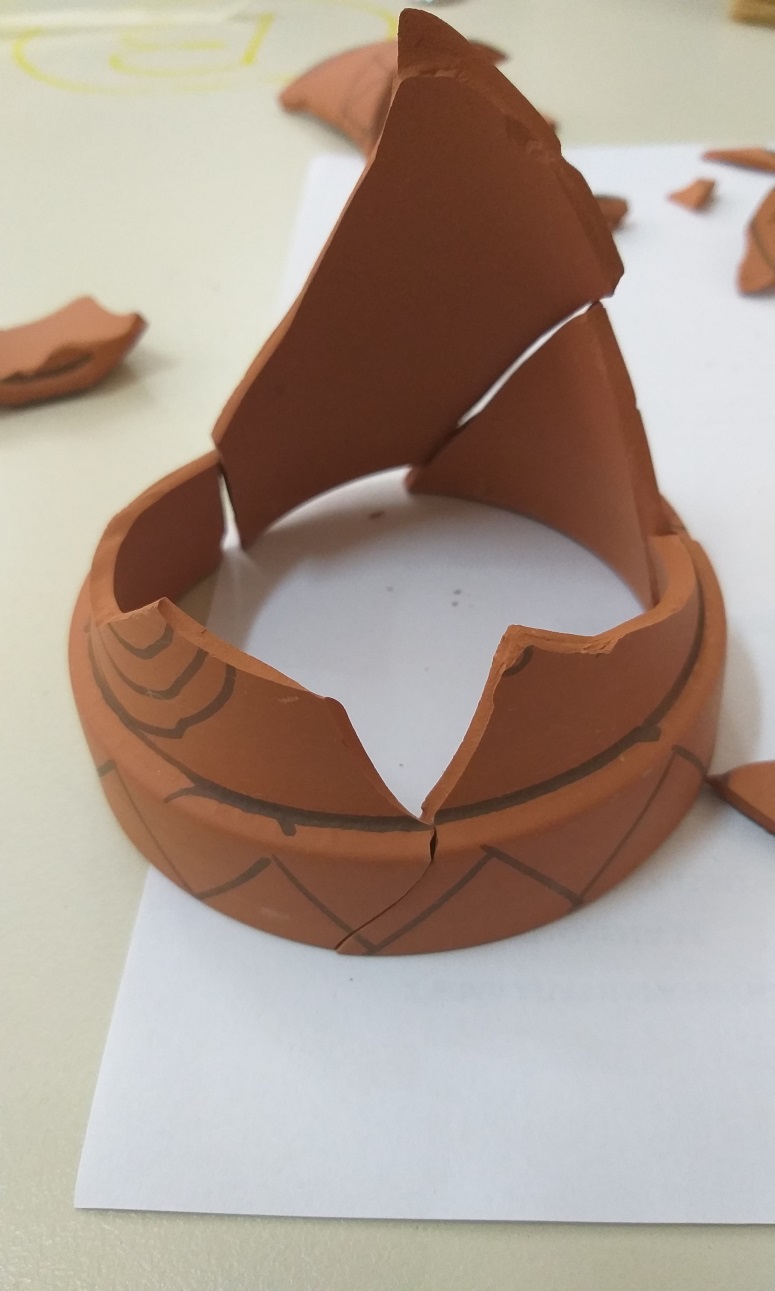 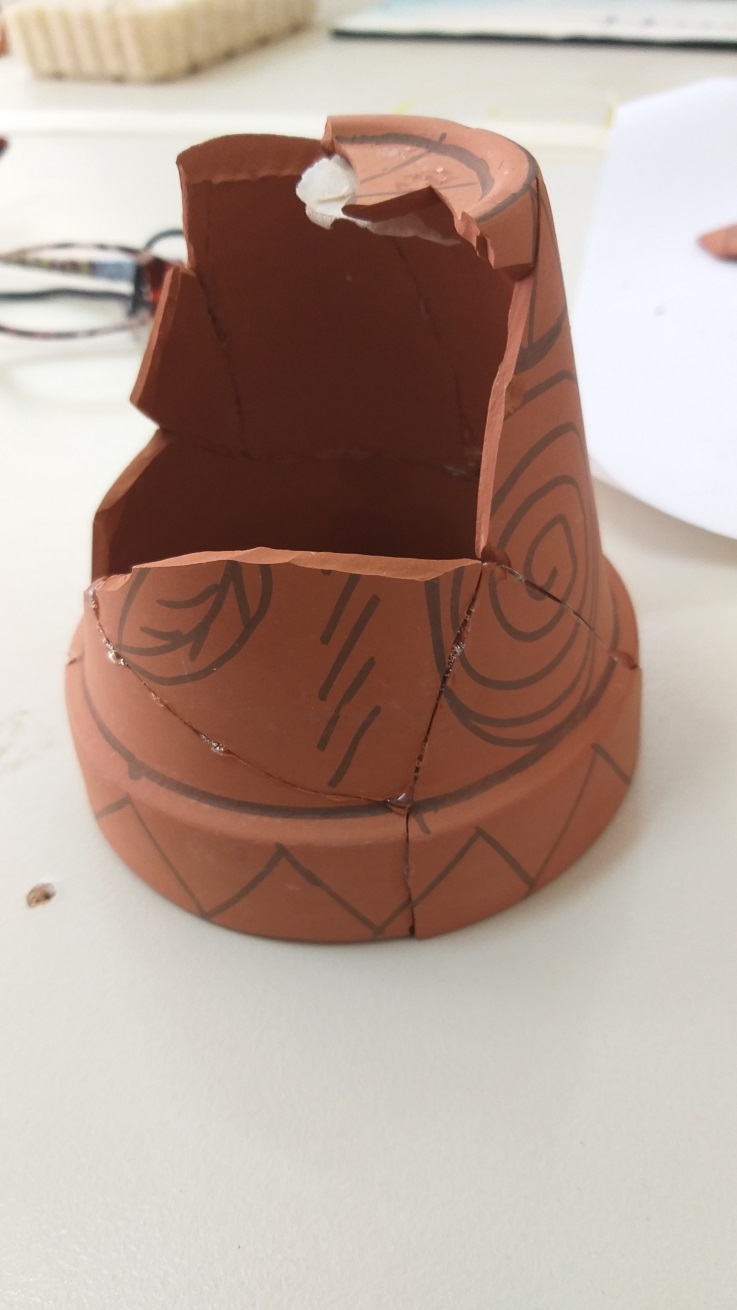 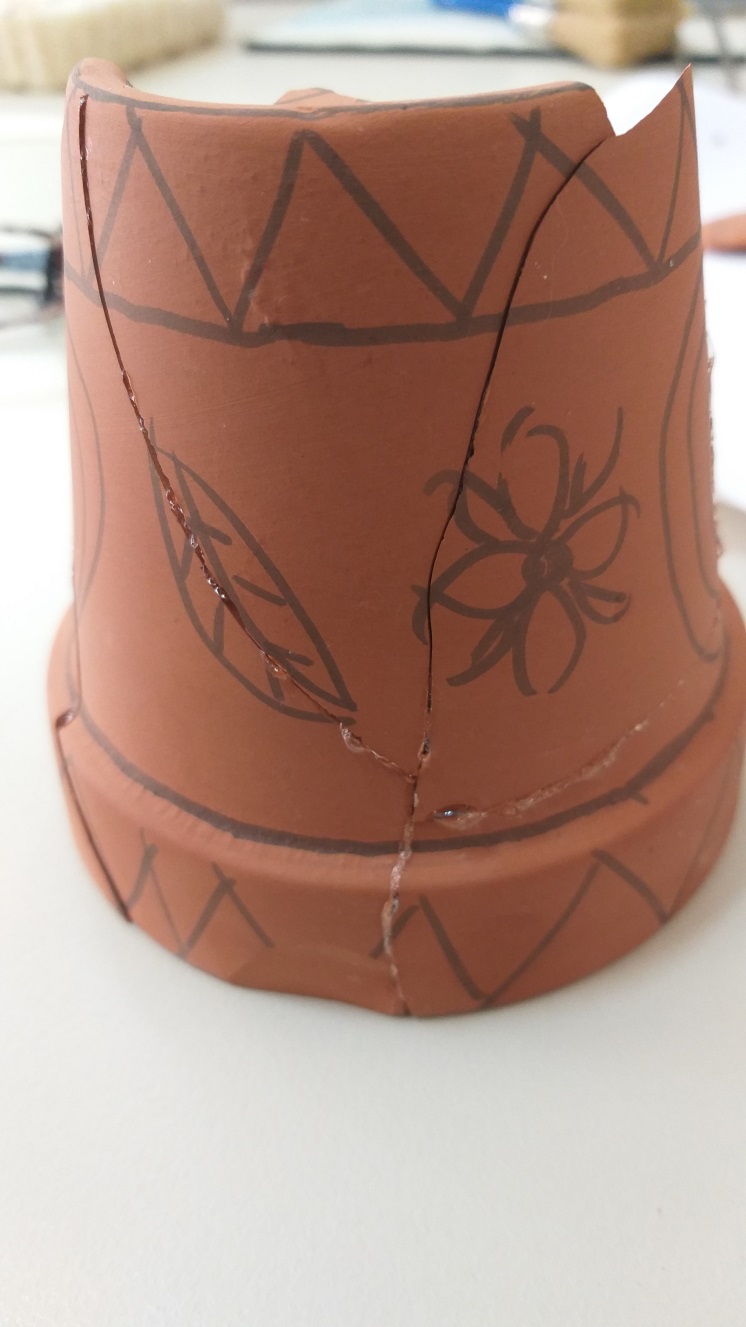 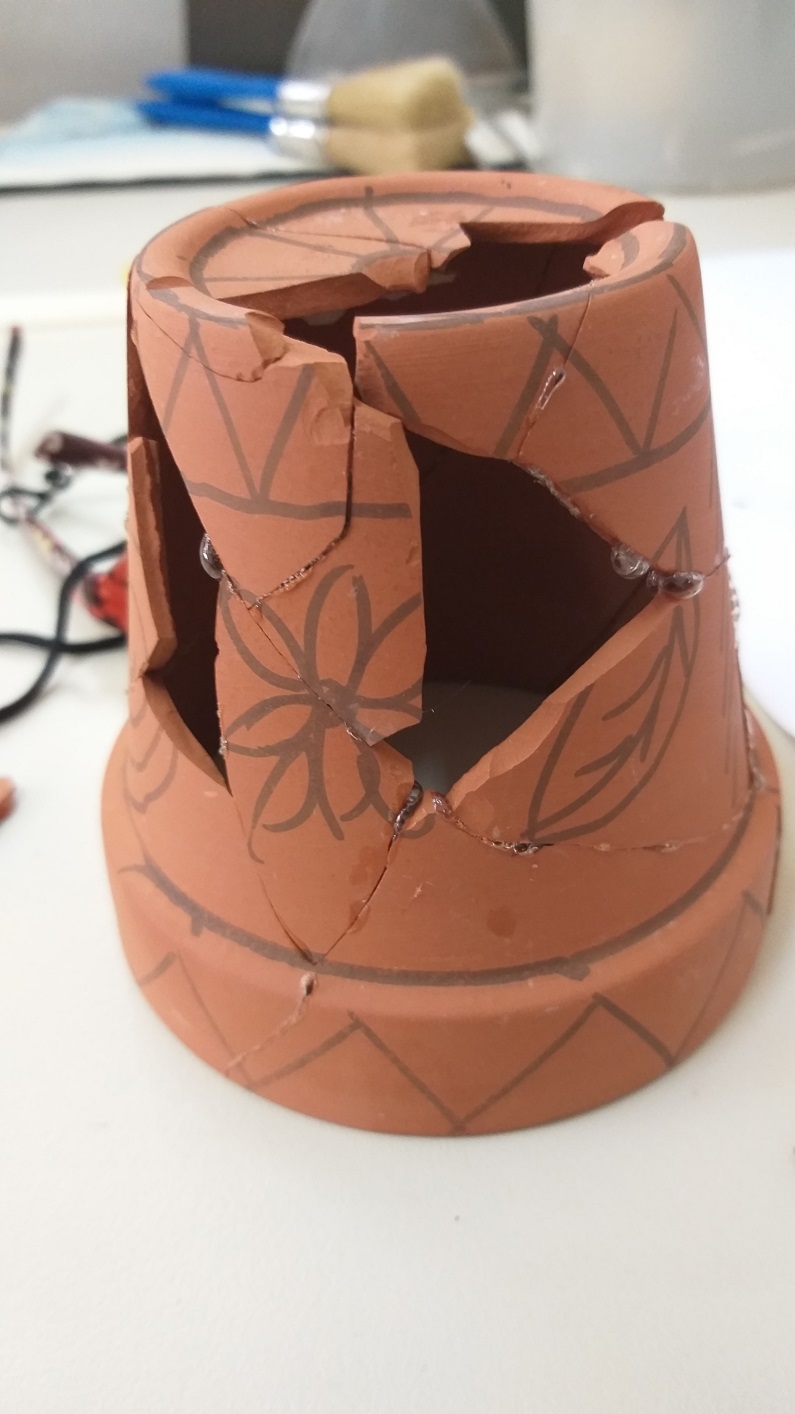 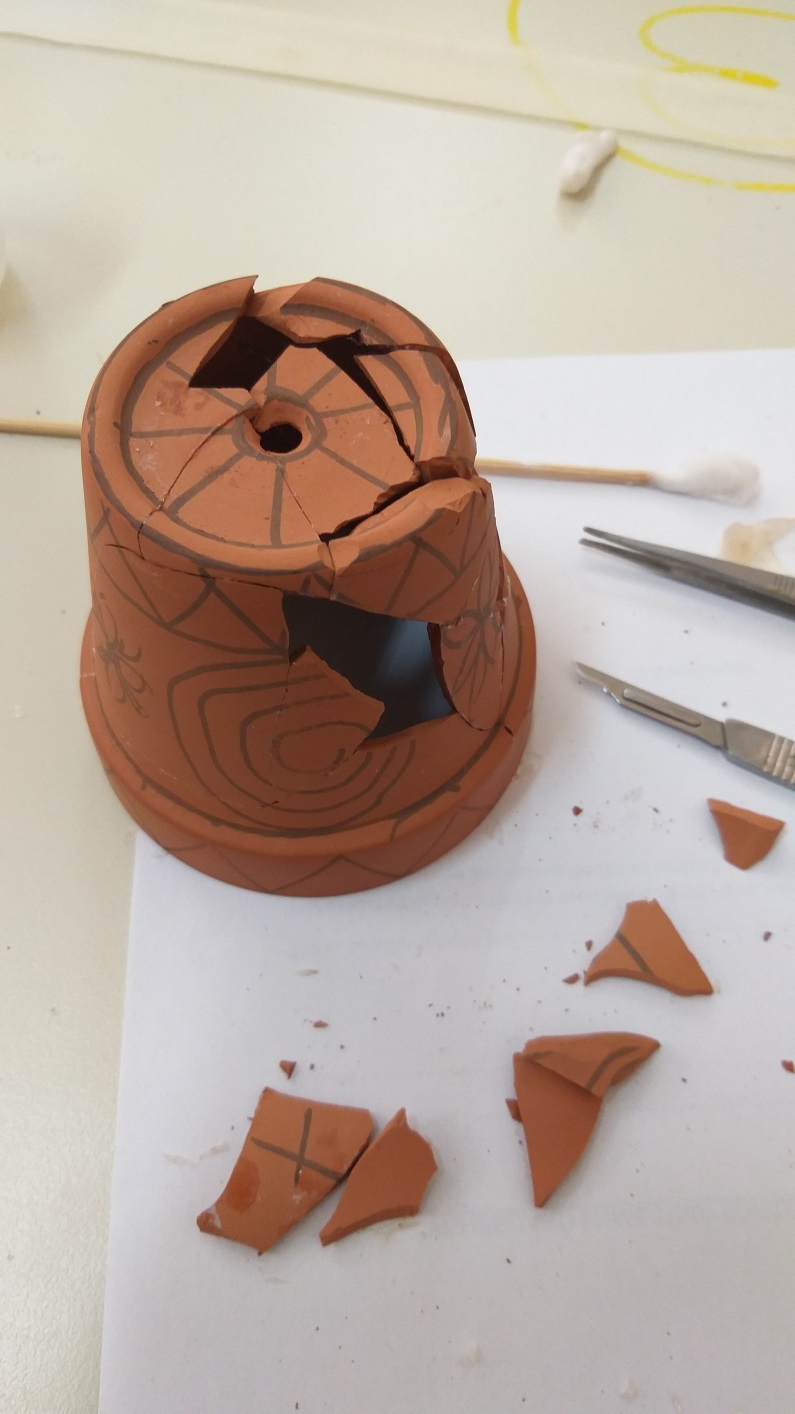 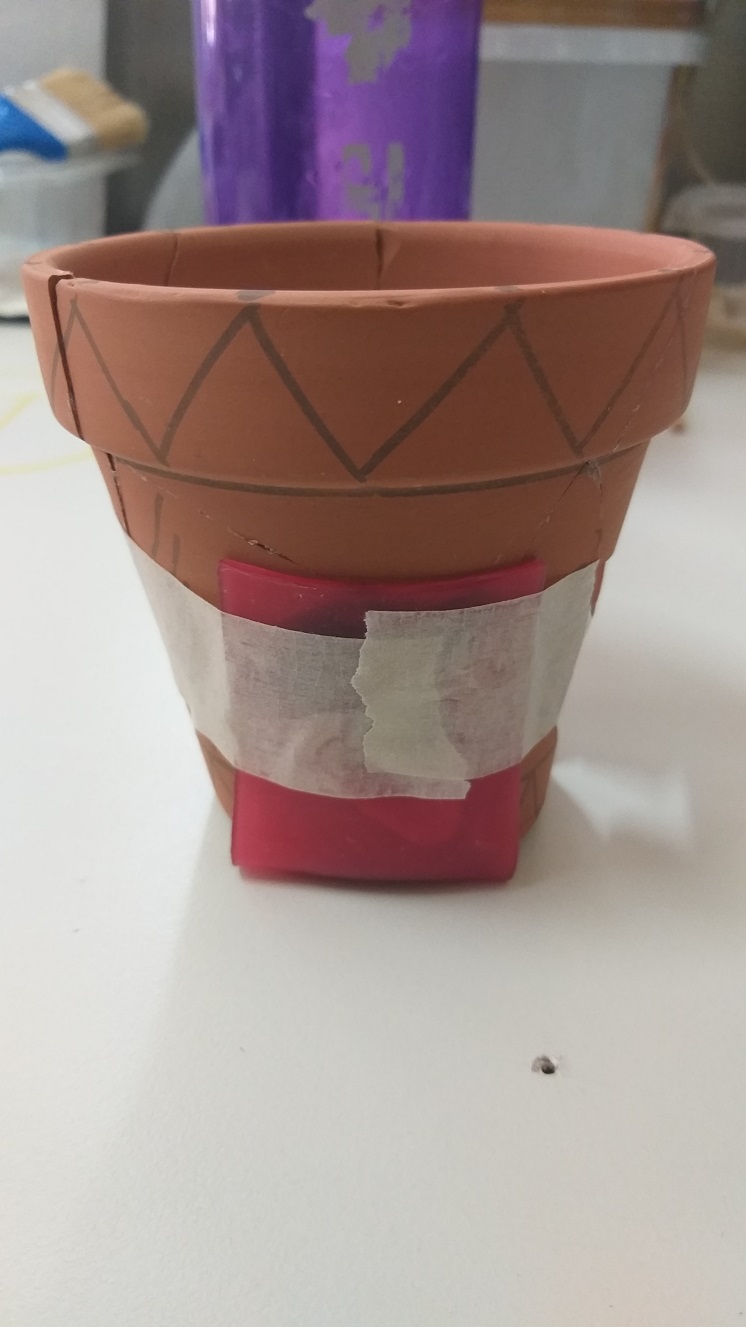 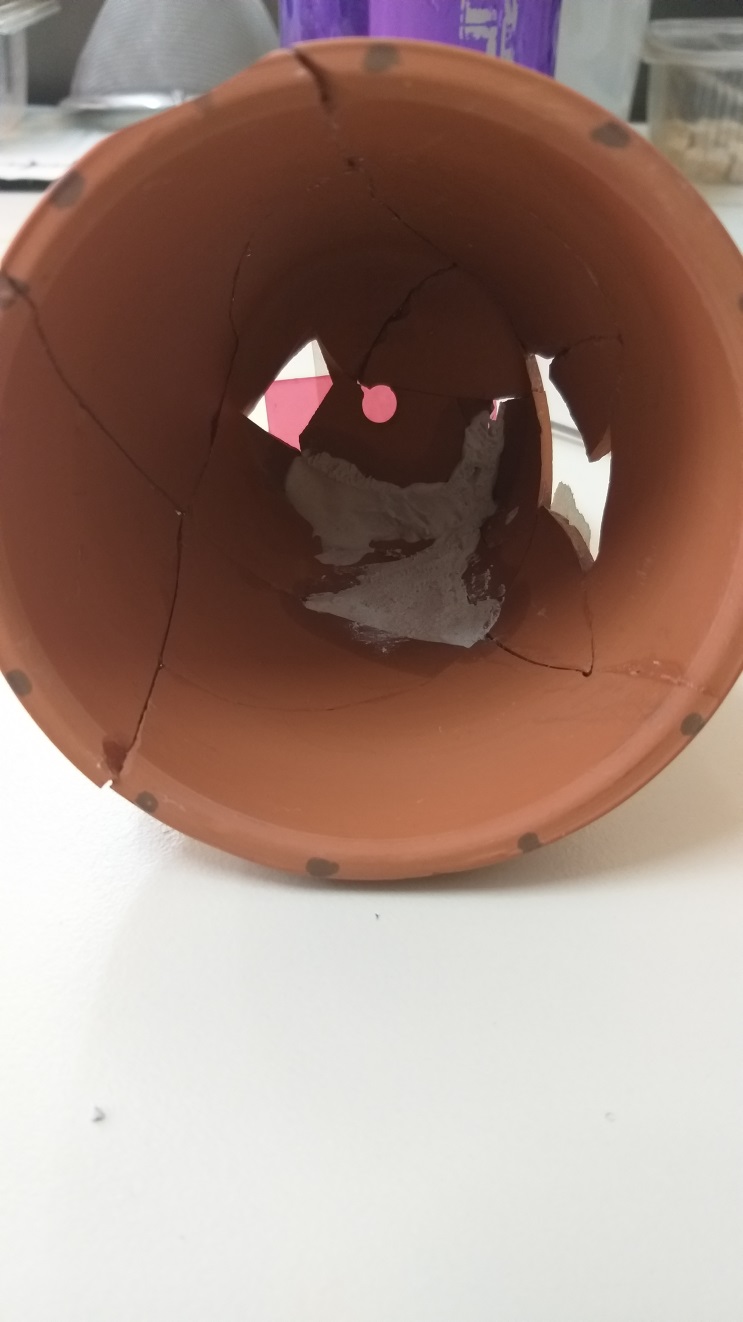 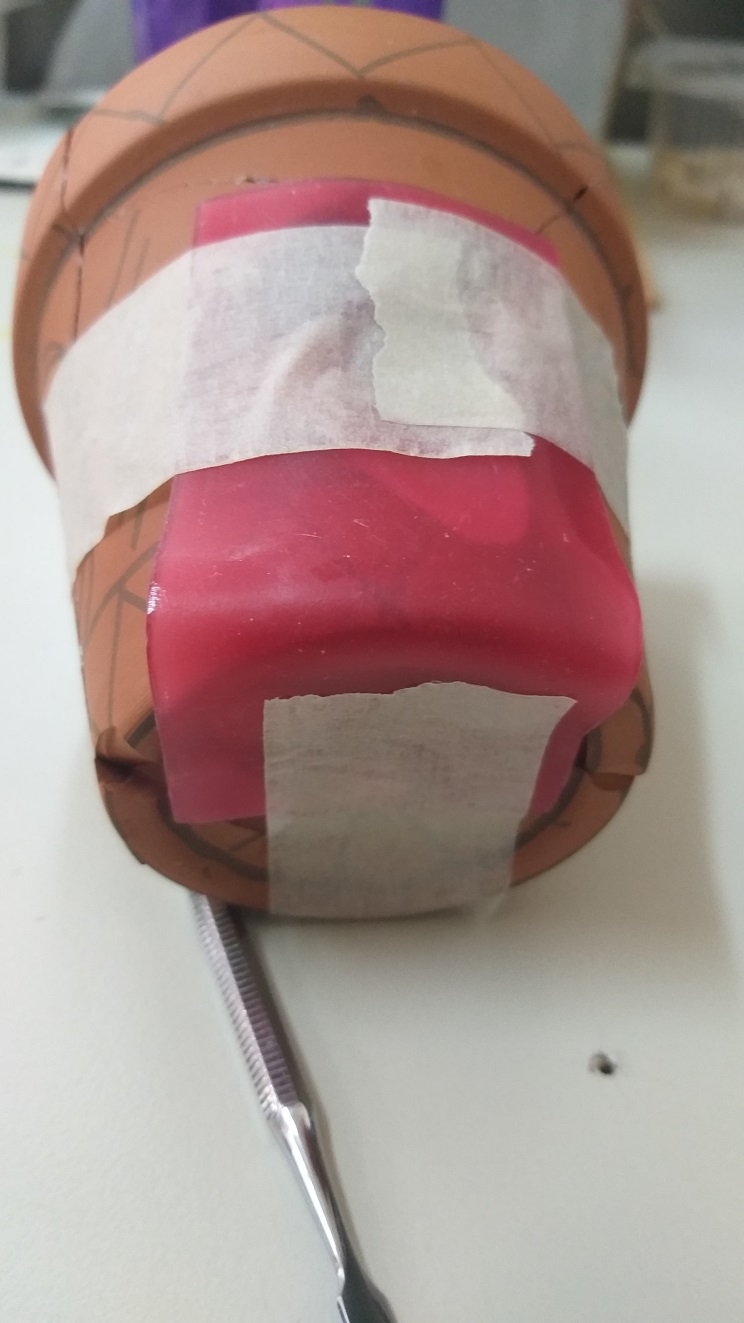 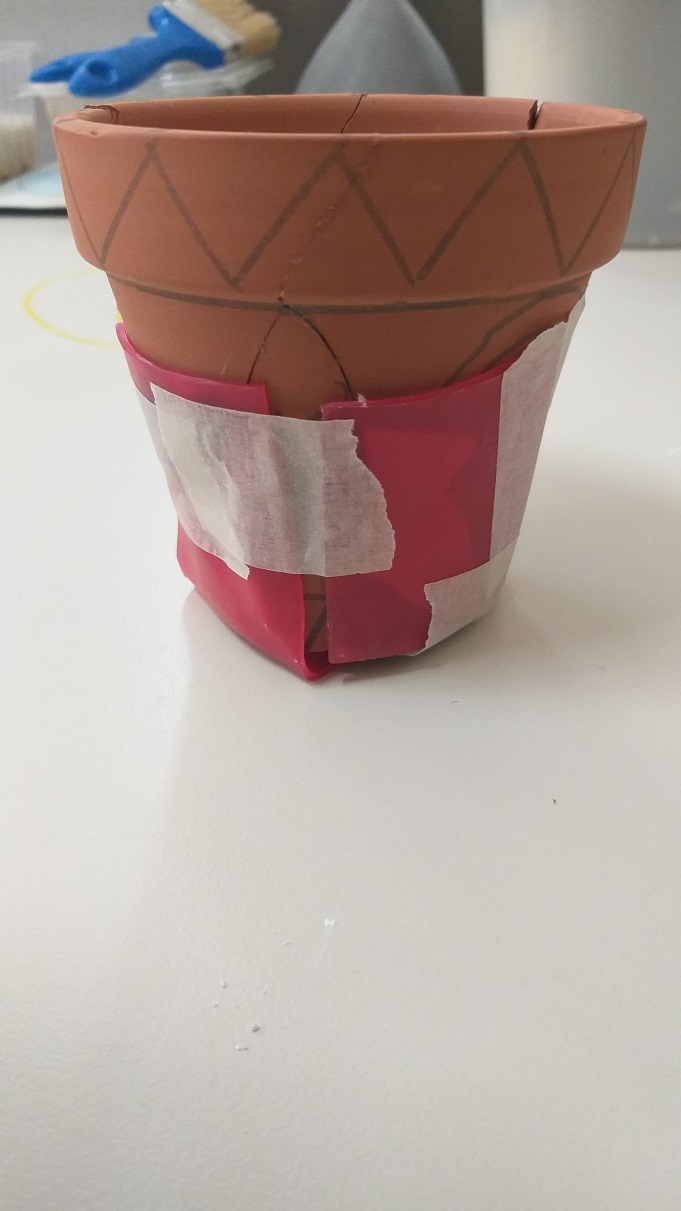 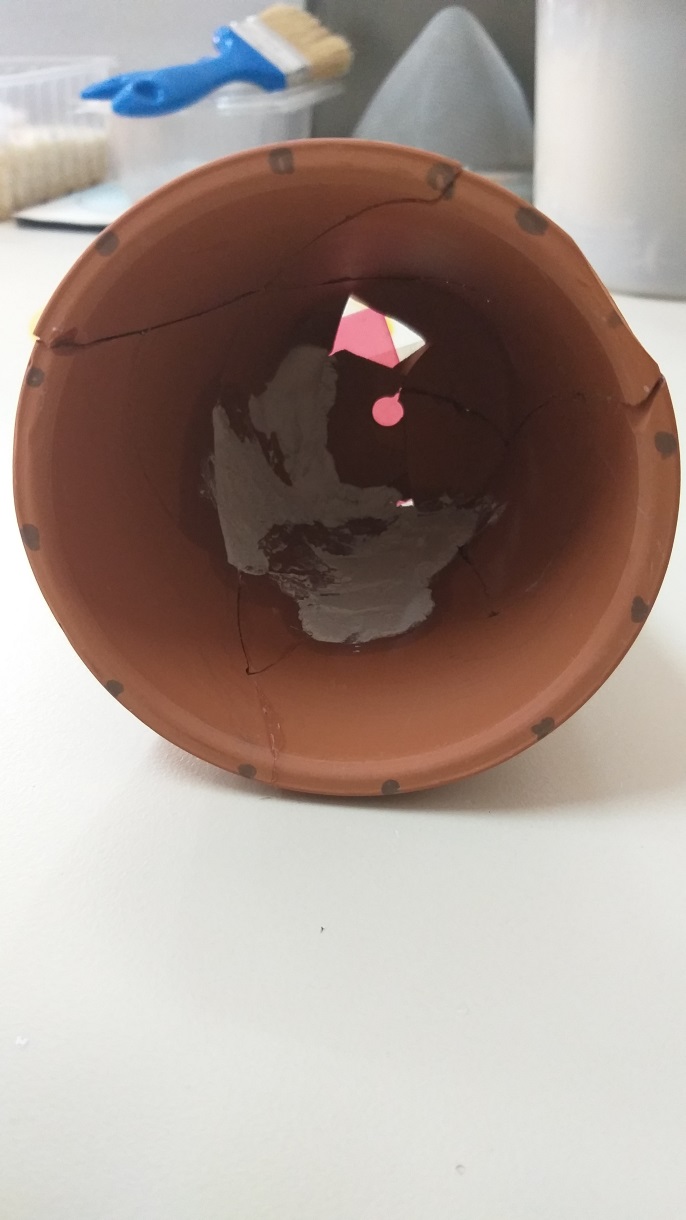 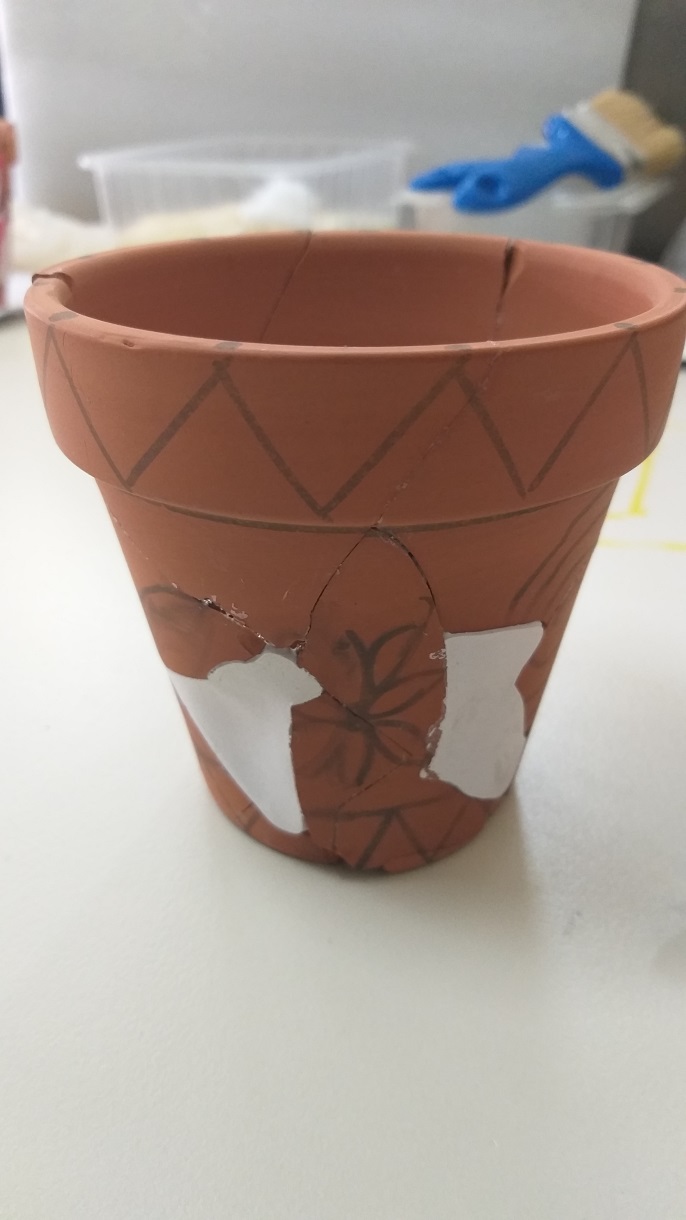 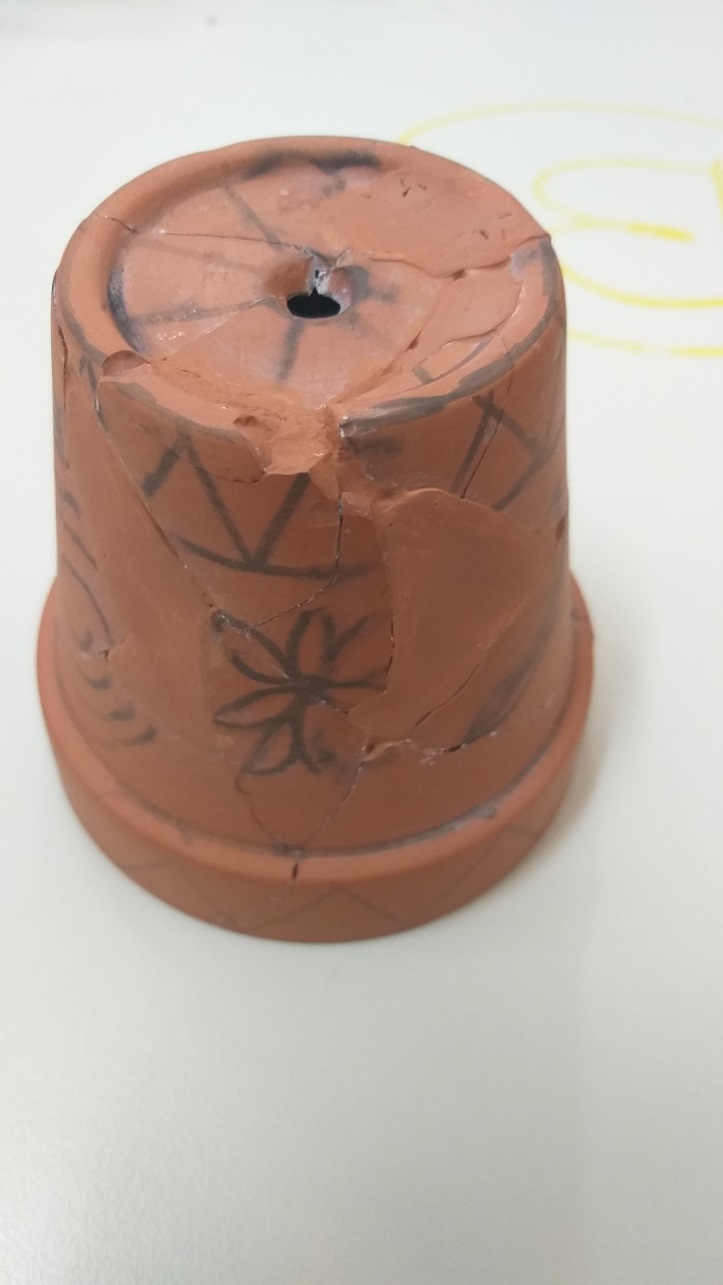 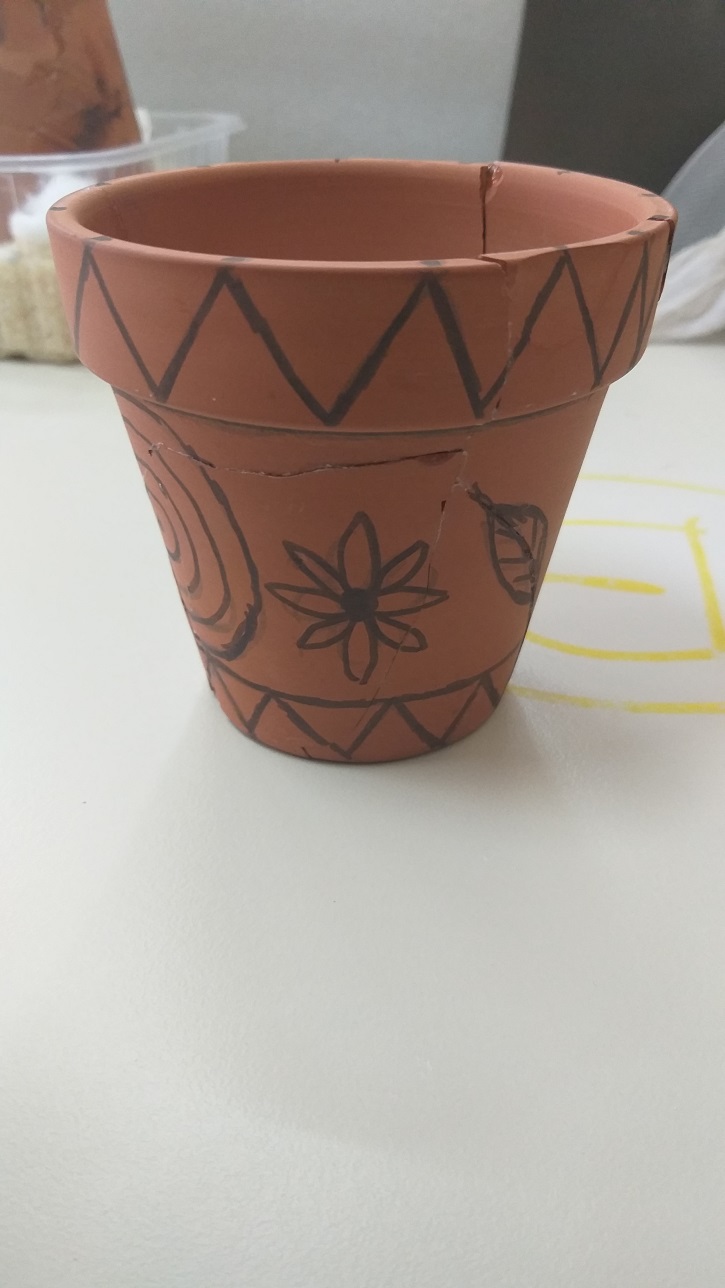 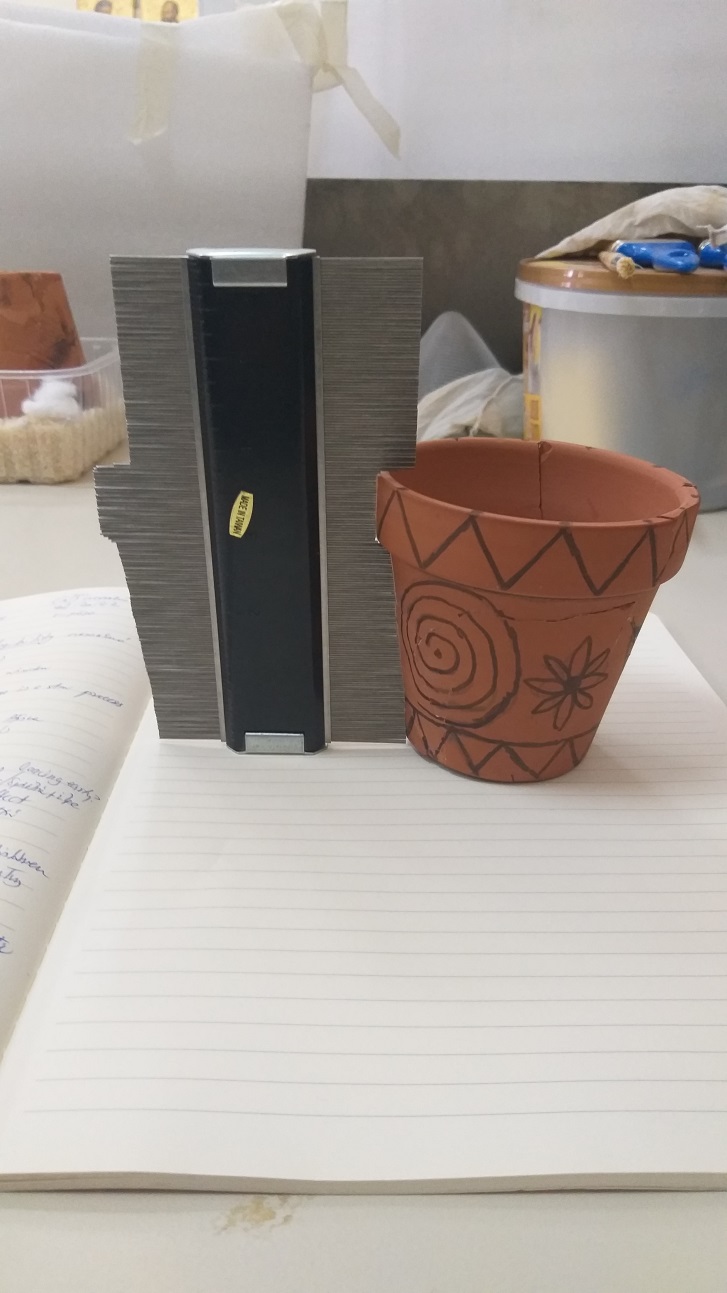 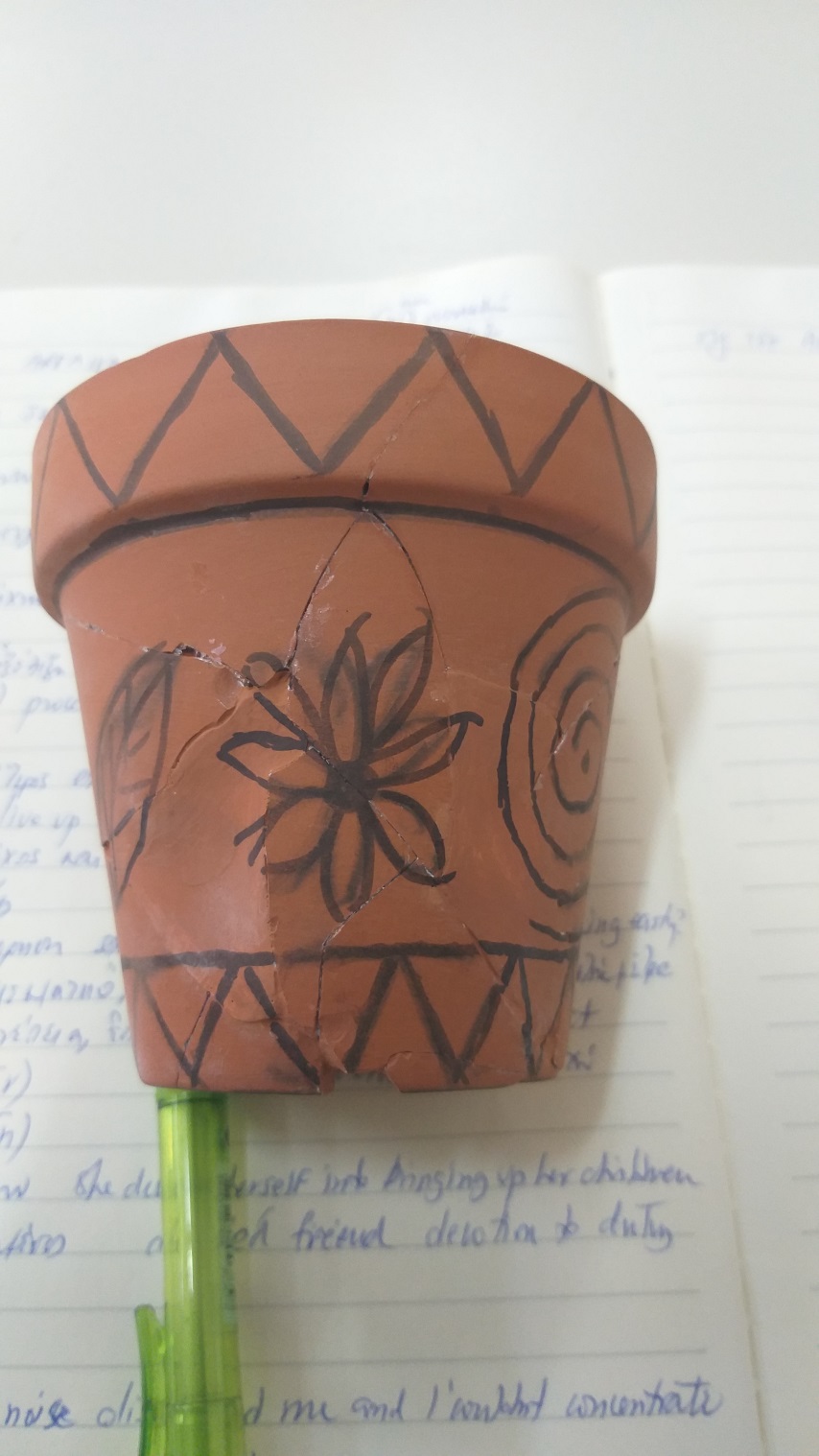 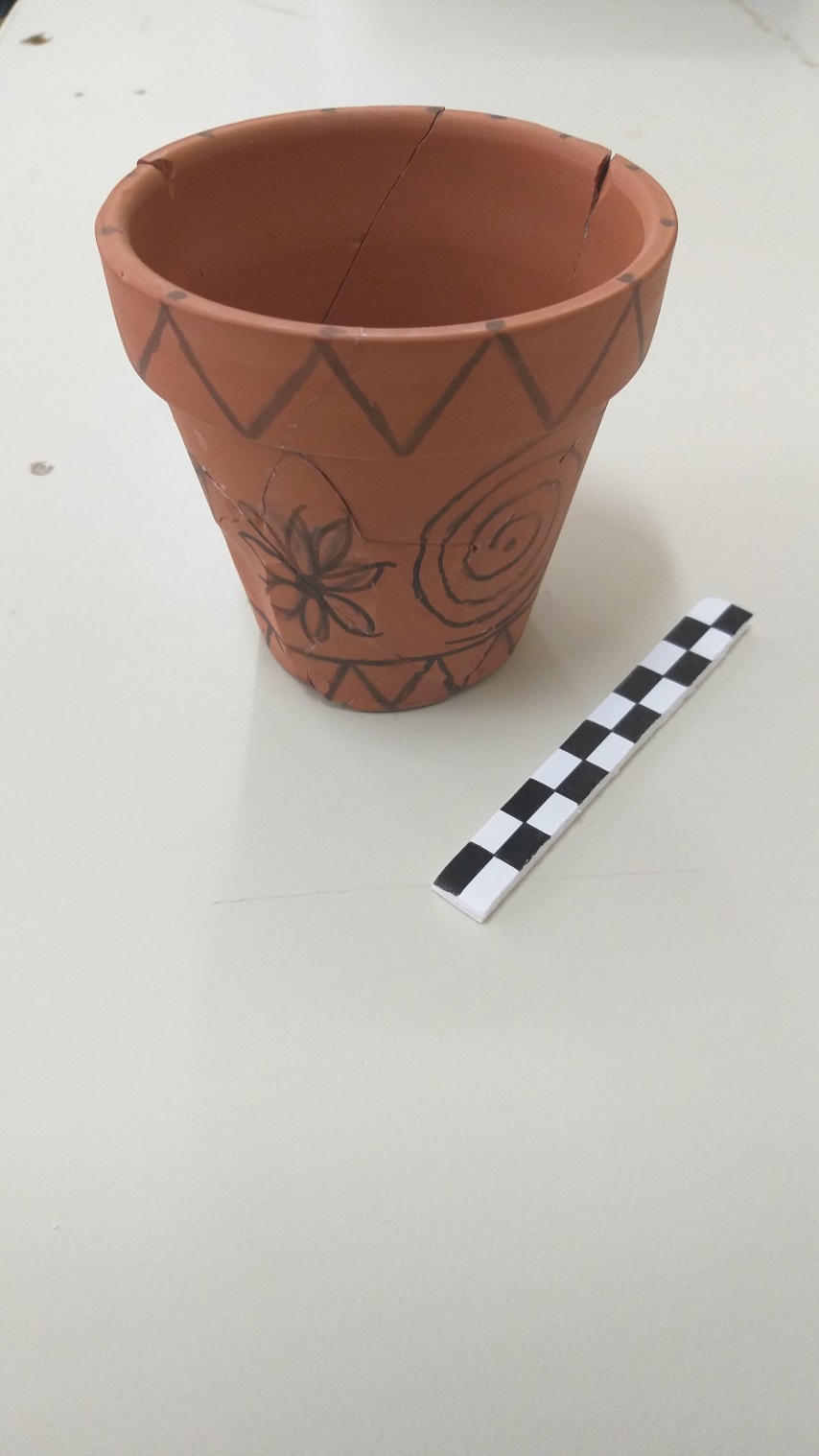 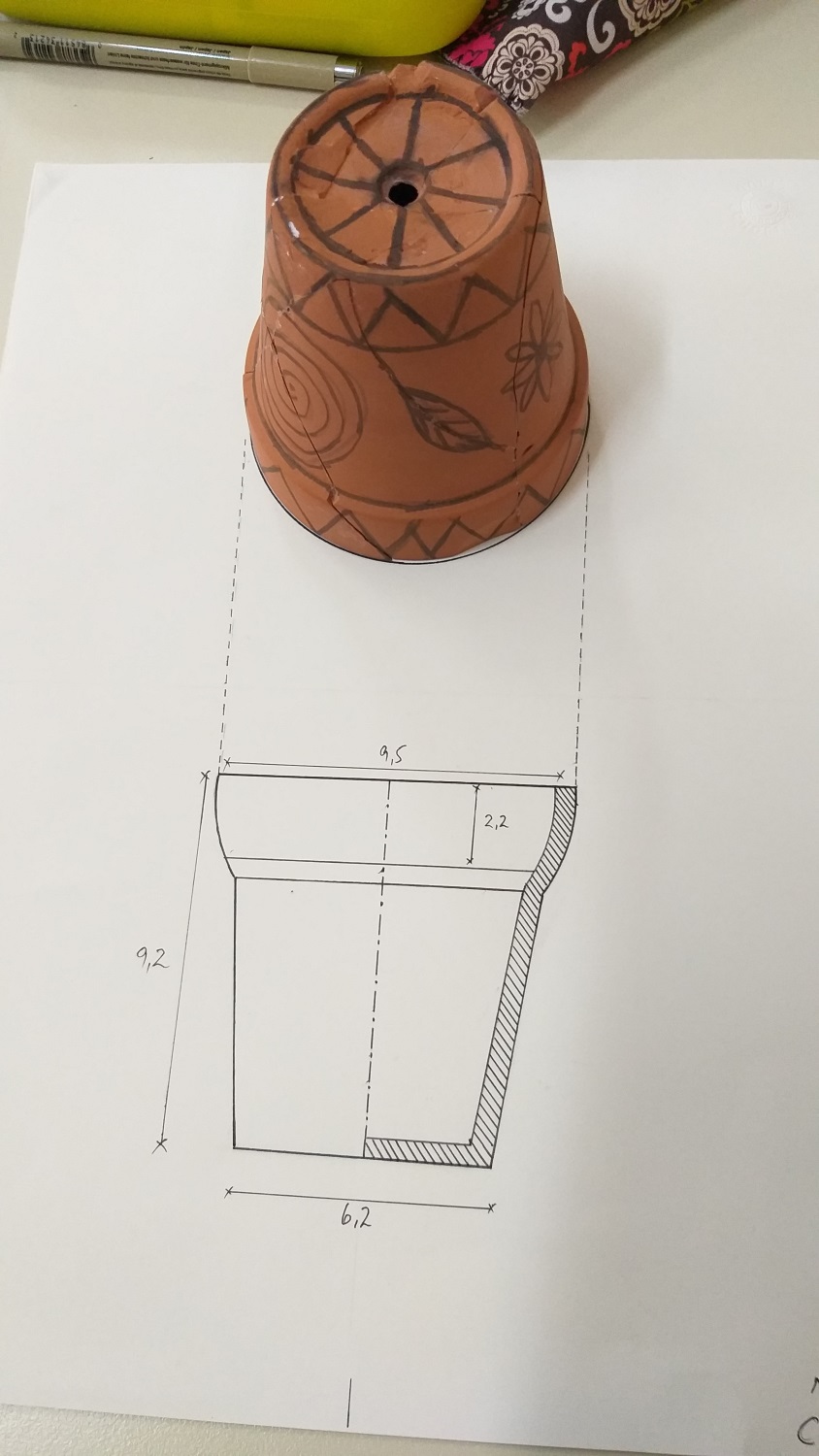 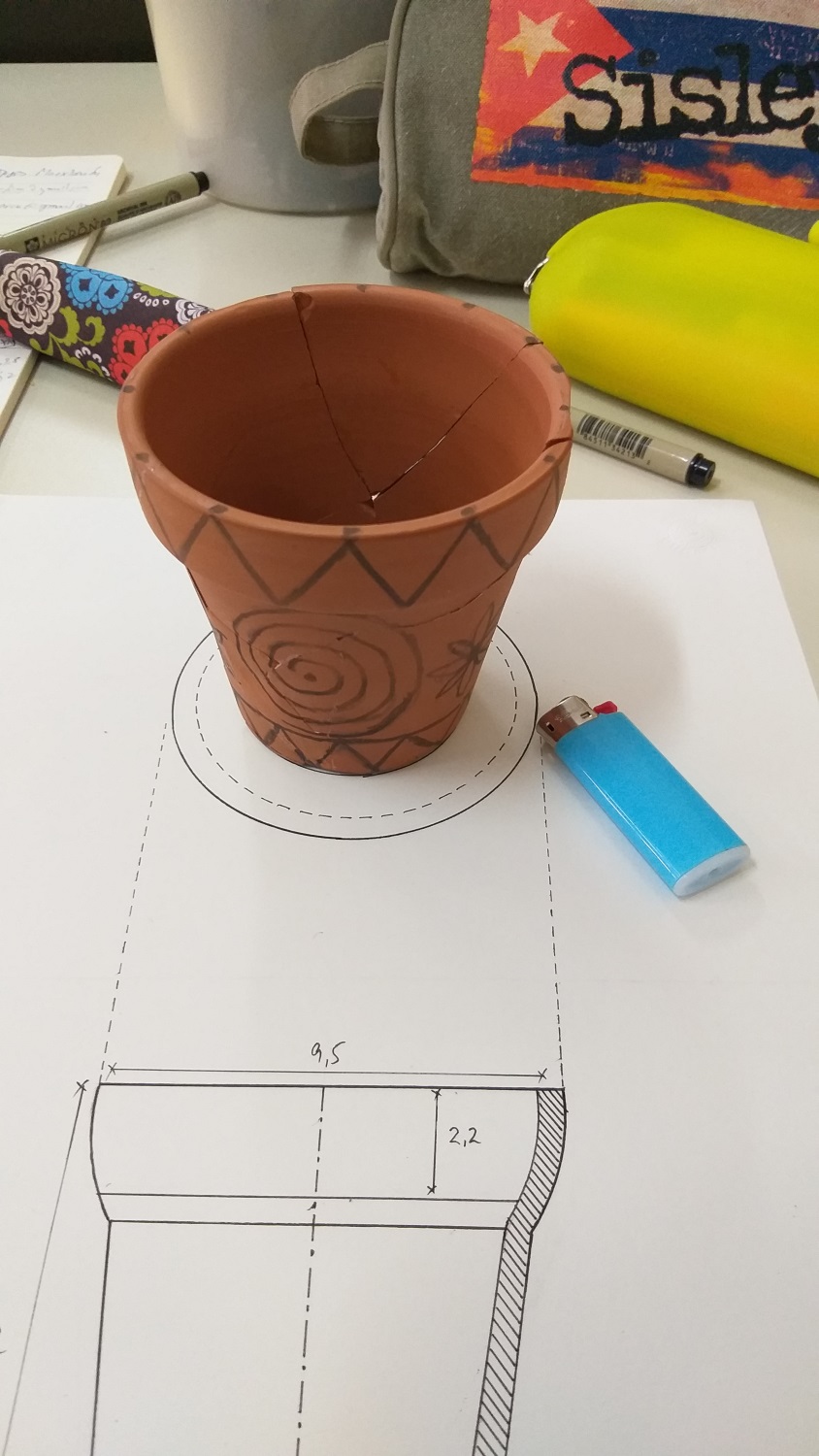 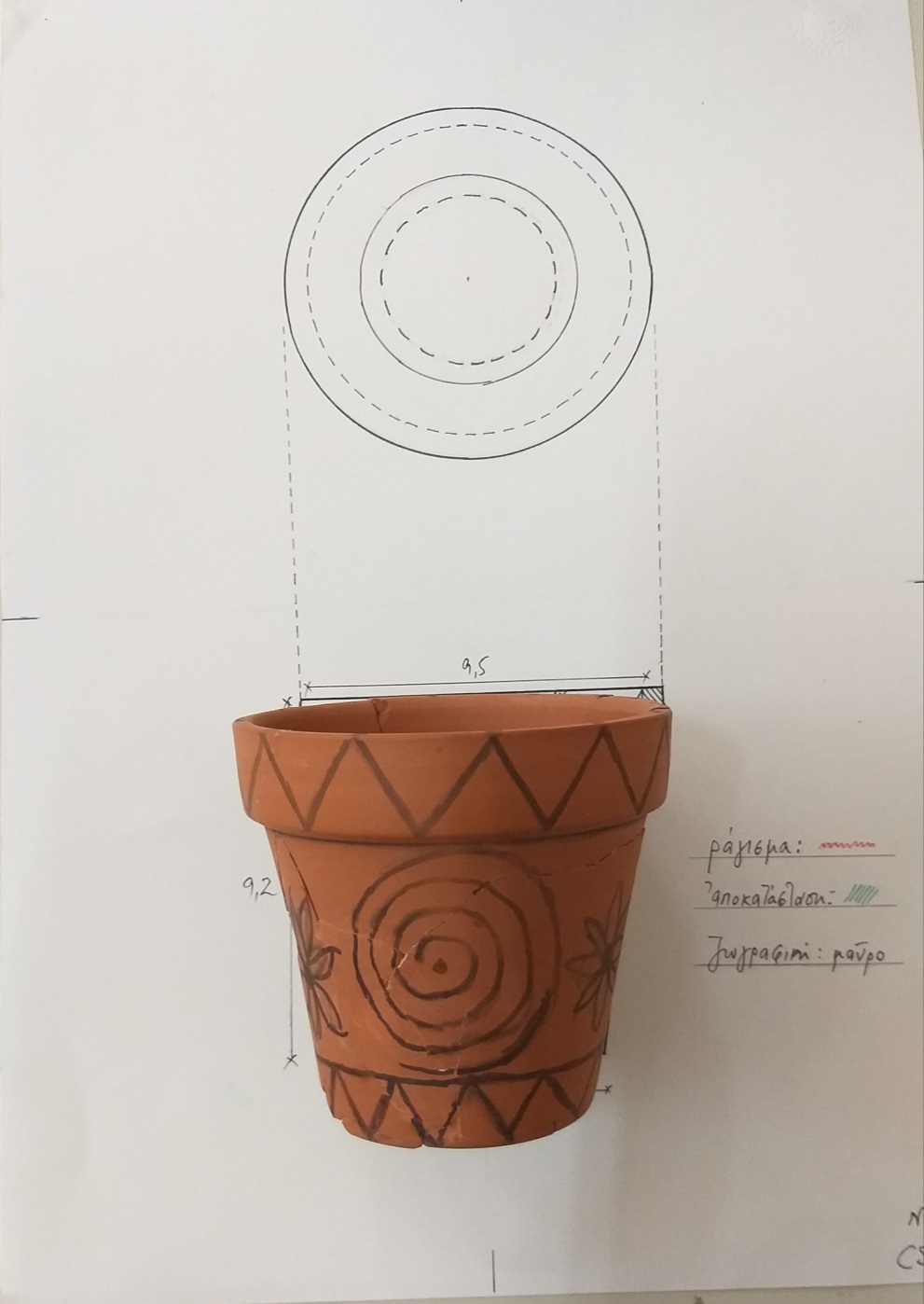 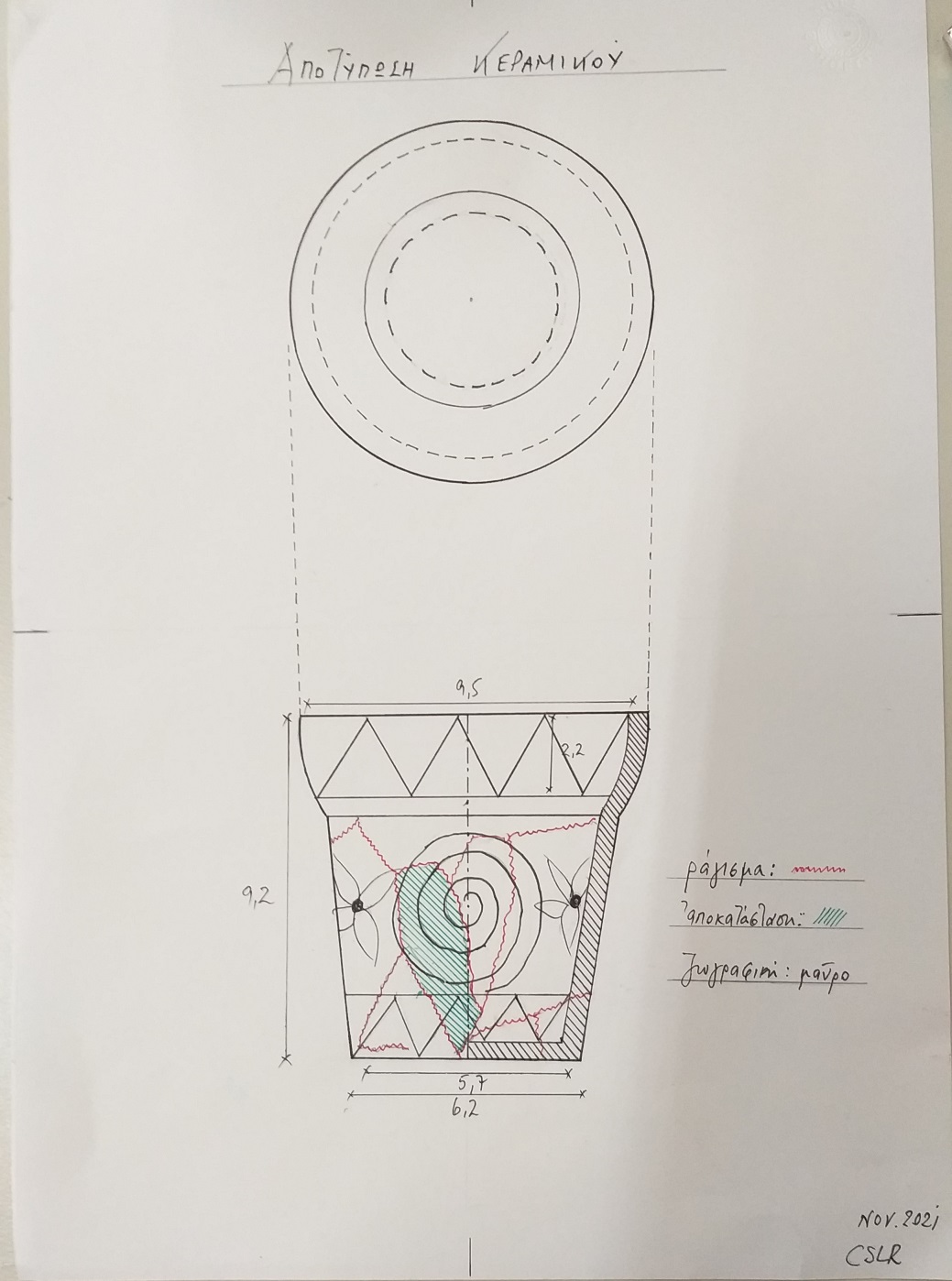